Ordenanza Metropolitana Reformatoria a la Ordenanza 006-2019, sancionada el 03 de octubre de 2019. INFORMES  DE LASECRETARÍA DE MOVILIDAD
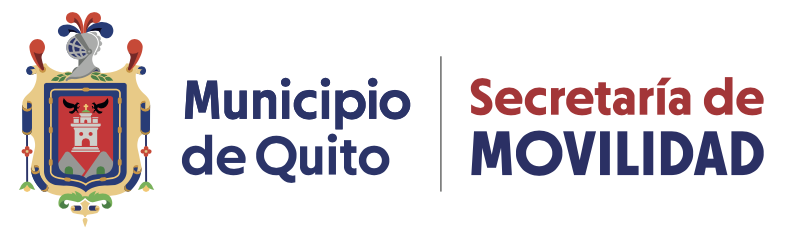 ANTECEDENTES Y ACCIONES
Ordenanza Metropolitana 006 de 03 de octubre de 2019: Cierre definitivo del proceso de regularización del servicio de transporte público Intracantonal, en el corredor Av. Simón Bolívar.
Examen Especial al proceso de regularización, otorgamiento de contratos de operaciones y asignación de rutas del transporte público intracantonal en el corredor avenida Simón Bolivar y sectores internos de la parroquia de Calderón; y, al cumplimiento de la Ordenanza Metropolitana 128 sancionada el 25 de julio de 2016 en la Secretaría de Movilidad del Municipio del Distrito Metropolitano de Quito y dependencias relacionadas, por el periodo comprendido entre el 1 de enero de 2015 y el 31 de diciembre de 2019.
Informes Técnicos: No. SM-DMGM-2022-0034-IT (02/02/2022), No. SM-DMGM-2022-0125-IT (30/03/2022), y No. SM-DMGM-2022-0624 (07/06/2022).
Informe Jurídico: Memorando No. SM-AJ-2022-0275 (07/06/2022).
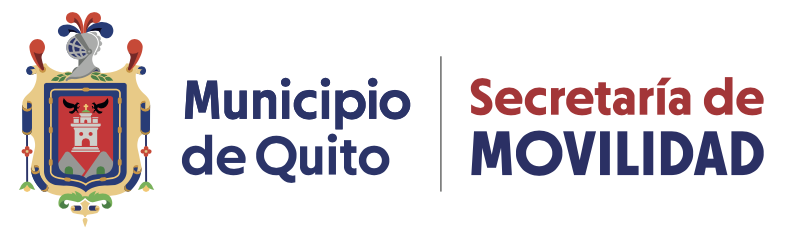 INFORMES TÉCNICOS
Remitidos a la Secretaría del Concejo Metropolitano mediante Oficio No. SM-2022-2358-O de 07 de octubre de 2022.
De acogerse la iniciativa legislativa propuesta, en aplicación de las recomendaciones de Contraloría contenidas en el Informe DPPCH-0037-2020, para la operación de las unidades habilitadas, se deberá proceder conforme lo detallado a continuación:
Modificación de los anexos de los contratos: Actualizar la información de las costumbres de movilización de los usuarios de transporte público, mediante un estudio de demanda que contenga al menos los siguientes parámetros:
Análisis de la población objetivo, que se encuentra en los sectores aledaños a la avenida Simón Bolívar y Sectores Internos de Calderón.
Encuestas origen-destino de la población objetivo.
Conteos ascenso y descenso por tramos en las unidades de transporte público.
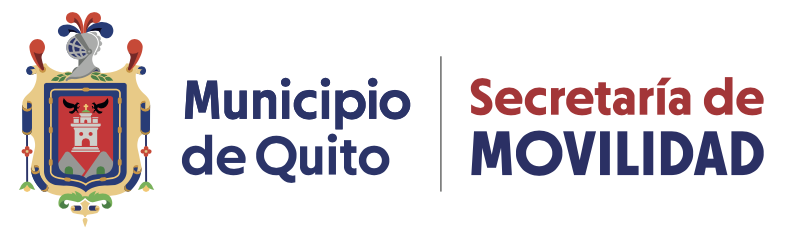 INFORME JURÍDICO
Remitido a la Secretaría del Concejo Metropolitano mediante Oficio No. SM-2022-2358-O de 07 de octubre de 2022.
La Secretaría de Movilidad NO EJECUTÓ dentro de los plazos estipulados, lo dispuesto en la Ordenanza Metropolitana No. 006-2019 de 03 de octubre de 2019:
Evaluación y revisión de todas las etapas del proceso de regularización del Servicio de Transporte Público Intracantonal, en el corredor Avenida Simón Bolívar y en los sectores internos de la Parroquia Calderón.
Acciones judiciales y administrativas en el caso de no haber cumplido con los requisitos, plazos y condiciones establecidos en la Ordenanza Metropolitana No. 0128, Resolución No. SM-021-2016 y demás normativa aplicable.
Prohibición de 10 años para emitir títulos habilitantes de ninguna clase para la prestación del servicio de transporte público intracantonal en el Corredor Av. Simón Bolívar y en los sectores internos de la Parroquia Calderón.
Dichos incumplimientos generan la necesidad de finalizar el proceso de regularización, para lo cual, la Secretaría de Movilidad deberá ejercer sus potestades administrativas, en los plazos previstos en la iniciativa legislativa.
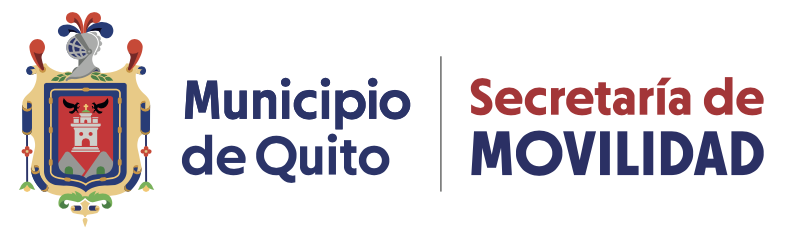 PROCESO DE REGULARIZACIÓN - ORDENANZA METROPOLITANA 128
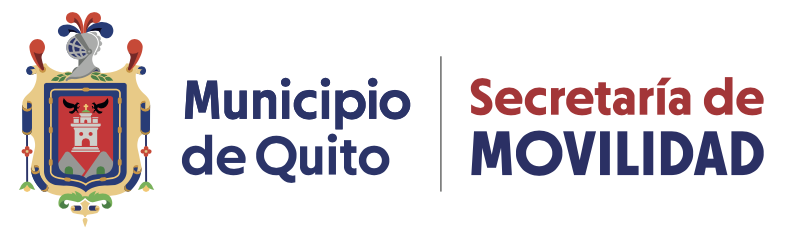 DISPOSICIONES DE LA ORDENANZA 006- 2019
Artículo 1.- Una vez que ha transcurrido, en exceso, el plazo de 180 días para la culminación del proceso de regularización, establecido en la Disposición Transitoria Primera de la Ordenanza Metropolitana No. 0128, sancionada el 25 de julio de 2016, se dispone el cierre definitivo del Proceso de Regularización del Servicio de Transporte Público Intracantonal, en el Corredor Avenida Simón Bolívar y en los sectores internos de la Parroquia Calderón del Distrito Metropolitano de Quito. 
En consecuencia, la Secretaría de Movilidad, en su calidad de Administrador del Sistema Metropolitano de Transporte Público de Pasajeros, no tramitará ninguna solicitud tendiente a emitir informes previos para la constitución de compañías o cooperativas de transporte público intracantonal en el Corredor Avenida Simón Bolívar y en los sectores Internos de la Parroquia Calderón del Distrito Metropolitano de Quito, a partir de la fecha de sanción de la presente Ordenanza, salvo aquellas que sean dispuestas por la autoridad judicial o administrativa competente, mediante sentencia ejecutoriad a o resolución administrativa en firme, en la cual se disponga la entrega de habilitaciones operacionales para la prestación del servicio de transporte público intracantonal, en cuyo caso, se emitirán dichos actos en el número exacto y con la identificación particular del o los beneficiarios a los que dicha sentencia o acto administrativo se refiera.
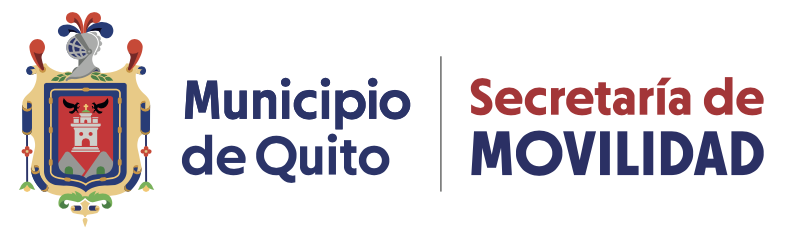 DISPOSICIONES DE LA ORDENANZA 006- 2019
Artículo 2.- El Alcalde Metropolitano solicitará a la Contraloría General del Estado, que ejecute las acciones de control a todas las etapas del Proceso de Regularización del Servicio de Transporte Público Intracantonal en el Corredor de la Av. Simón Bolívar en los sectores internos de la Parroquia Calderón, en todas sus etapas, incluyendo la fase previa.
De igual forma, se solicitará dichas acciones de control, respecto de todos los informes de factibilidad con influencia en la Av. Simón Bolívar y en los sectores internos de la Parroquia Calderón, que se hubieren emitido por la Secretaría de Movilidad, paralelos al proceso establecidos en la Ordenanza Metropolitana 0128, y denominados como Planes Pilotos 1, Piloto 2, Evaluación de Rutas de Transporte Público de Calderón y Plan de Racionalización de Transporte Público en la Parroquia de Calderón, así como a los contratos de operación suscritos o modificados e incrementos de cupos implementado en aplicación de los referidos planes.
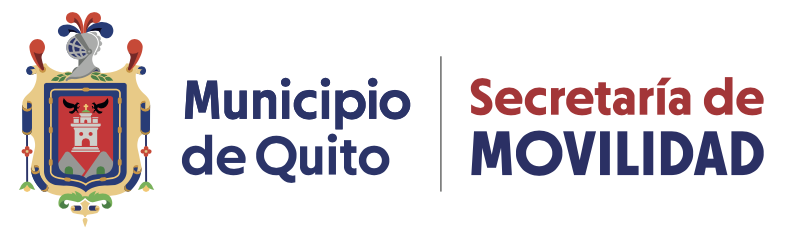 DISPOSICIONES DE LA ORDENANZA 006- 2019
Artículo 3.- Cerrado de manera definitiva el proceso de regularización, objeto de esta ordenanza, y, sin perjuicio de la ejecución de las acciones de control a las que se refiere el artículo anterior, se dispone a la Secretaría de Movilidad, que en el término no mayor a 90 días, contados a partir de la fecha de sanción de la presente ordenanza, efectúe una evaluación y revisión de todas las etapas del referido proceso.
Si como resultado de la evaluación y revisión dispuestas en el inciso anterior, se llegare a determinar la emisión de informes motivados favorables o desfavorables; informes previos de constitución jurídica para nuevas operadoras de transporte público intracantonal; contratos de operación o modificaciones a éstos; incremento de cupos; habilitaciones operacionales, cambios de socio y unidad sin haber cumplido con los requisitos, plazos y condiciones establecidas en la Ordenanza Metropolitana No. 0128, la Resolución No. SM-021-2016, y demás normativa aplicable para el efecto, la Secretaría de Movilidad iniciará las acciones administrativas y judiciales correspondientes, a fin de que sean dejados sin efecto, de conformidad con el artículo 132 del Código Orgánico Administrativo, v además se sancione a los servidores municipales por su responsabilidad administrativa, civil o penal.
Igual procedimiento se llevará a cabo, en los casos de suscripción o modificación de los contratos de operación, e incremento de cupos, y habilitaciones operacionales resultantes de los informes de factibilidad con influencia en la Av. Simón Bolívar y en los sectores internos de la Parroquia Calderón, que se hubieran emitido por parte de la Secretaría de Movilidad, paralelos al proceso establecido en la Ordenanza Metropolitana 0128, y denominados como Planes Piloto 1, Piloto 2, Evaluación de Rutas de Transporte Publico de Calderón, Plan de Racionalización del Transporte Público en la Parroquia de Calderón, y cualquier otro plan piloto o actuación administrativa que tenga grado de incidencia en la Av. Simón Bolívar y en los sectores internos de la Parroquia Calderón.
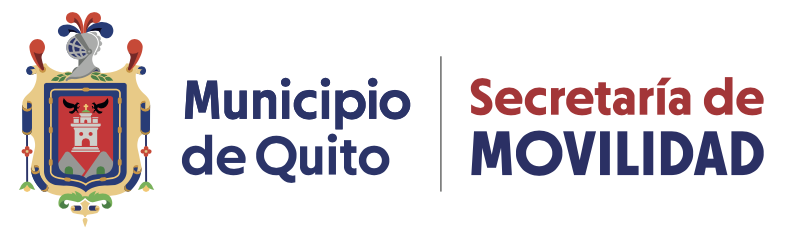 DISPOSICIONES DE LA ORDENANZA 006- 2019
Artículo 4.- Efectuada la evaluación y revisión señalada en el artículo anterior, la Secretaría de Movilidad entregará al Concejo Metropolitano, en un término no mayor a treinta días, contados a partir del fenecimiento del término señalado en el artículo anterior, para su conocimiento y resolución, un informe final de cierre del proceso de regularización del servicio de transporte público intracantonal en el Corredor de la Av. Simón Bolívar y en los sectores internos de la parroquia Calderón, el cual incluirá, al menos lo siguiente: detalle de las acciones administrativas y judiciales adoptadas para dejar sin electo los actos administrativos y los contratos de operación referidos en el artículo anterior; las resoluciones expedidas al amparo de lo establecido en la Sección Cuarta del Capitulo 1 del Título II Libro I del Código Orgánico Administrativo; el número de vehículos que han sido destinados al servicio de transporte público intracantonal; el número de informes jurídicos favorables de constitución jurídica; el número de contratos de operación otorgados; el número de contratos de operación modificados; el número de habilitaciones operacionales otorgadas; el número de incremento de unidades en las operadoras legalmente constituidas; el detalle de las operadoras nuevas que se constituyeron con la identificación de sus representantes legales y habilitación operacional correspondiente; e, identificación de los prestadores del servicio, operadora a la que pertenece y placa de la unidad habilitada o en caso de que esté asignada, la constancia "por asignar placa".
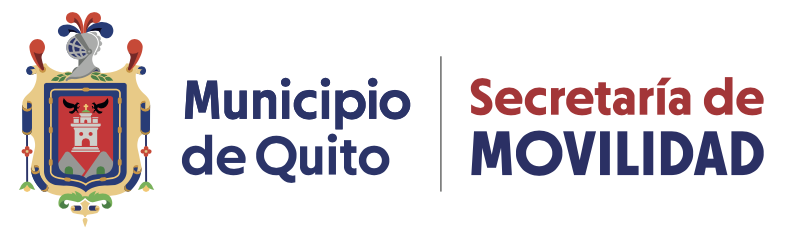 DISPOSICIONES DE LA ORDENANZA 006- 2019
Articulo 5.- Se prohíbe expresamente que los actos administrativos a los que se refieren el segundo inciso del artículo 3, que se dejaren sin efecto como producto de las sanciones previstas en dicha norma, sean reemplazados por cesión, transferencia o traspaso de su explotación o uso. En estos casos las rutas, cupos y habilitaciones se revertirán al Municipio del Distrito Metropolitano de Quito, y no podrán ser dispuestos por la autoridad Administrativa Metropolitana sin previo conocimiento y aprobación del Concejo Metropolitano.
Artículo 6.- Cerrado definitivamente el proceso objeto de regulación en la presente ordenanza, la Secretaria de Movilidad, por un plazo de 10 años, contados a partir de la sanción de esta ordenanza, no podrá emitir títulos habilitantes de ninguna clase para la prestación del servicio de transporte público intracantonal en el Corredor Av. Simón Bolívar y en los sectores internos de la Parroquia Calderón.
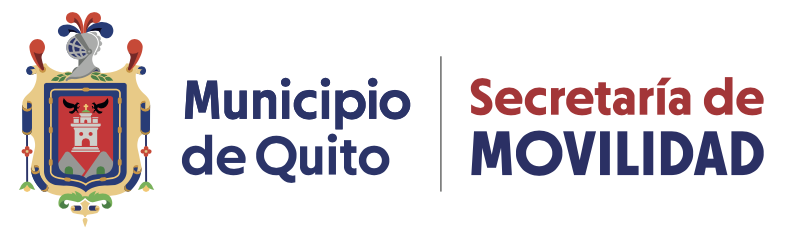 INFORME DPPCH-0037-2020CONTRALORÍA GENERAL DEL ESTADO
Examen Especial al proceso de Regularización , otorgamiento de contratos de operaciones y asignación de rutas de transporte público intracantonal en el Corredor avenida Simón Bolívar y sectores internos de la parroquia de Calderón; y, al cumplimiento de la Ordenanza Metropolitana 128 sancionada el 25 de julio de 2016 en la Secretaría de Movilidad del Municipio del Distrito Metropolitano de Quito y dependencias relacionadas, por el período comprendido entre el 1 de enero de 2015 y el 31 de diciembre de 2019.
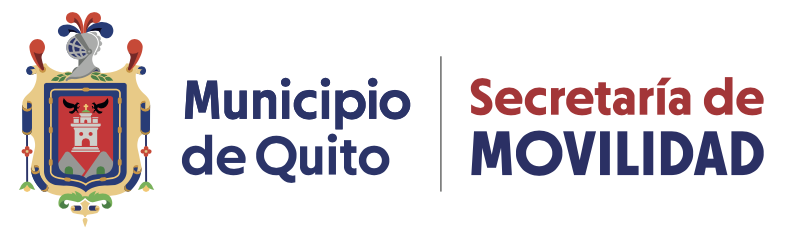 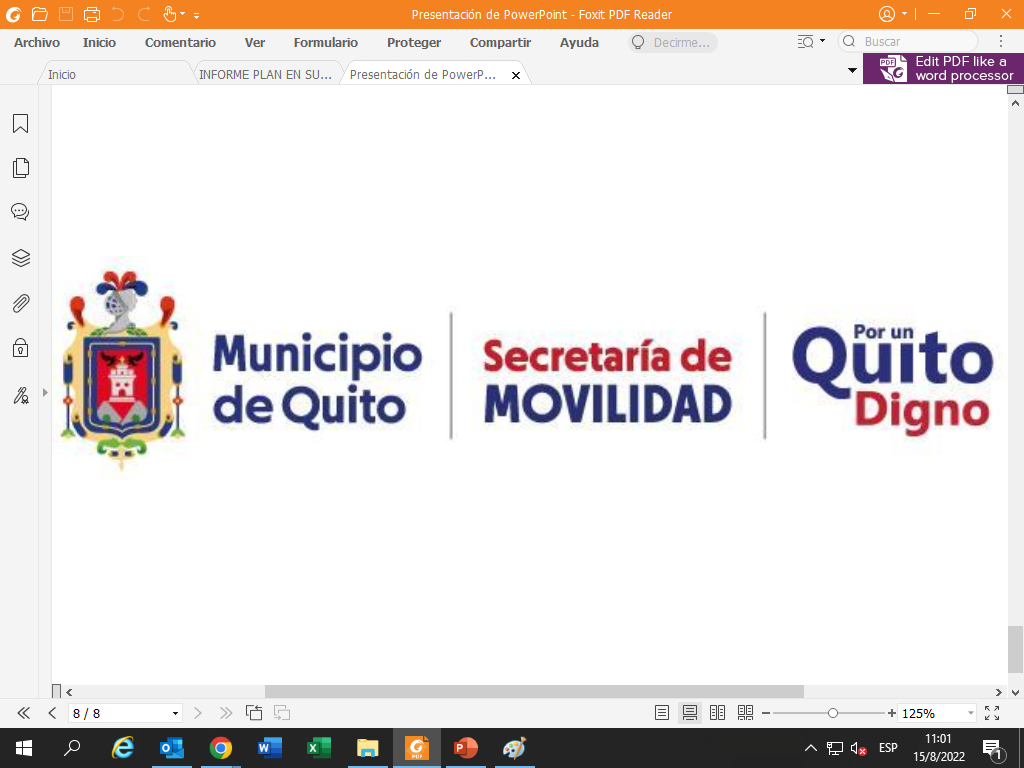